Making it Work
Adapted Project Based Learning for South Korean English Classrooms
Notice
All of today’s materials can be downloaded from my website




				 profgwhitehead.weebly.com
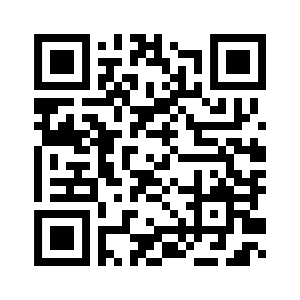 Today’s Workshop
Introduction to Project Based Learning	
Background
What it is
What it looks like
Applying PBL to the Korean context
Designing/Planning PBL lessons
Some background on PBL
John Dewey initially promoted the idea of "learning by doing“

‘‘Doing projects’’ is a long-standing tradition in American education.

Hands on learning

Educational research has advanced this idea of teaching and learning into a methodology known as "project-based learning“.

PBL responds to the need for education to adapt to a changing world  (21st century skills)
21st Century Skills
What skills do you feel are important to succeed in our world today?
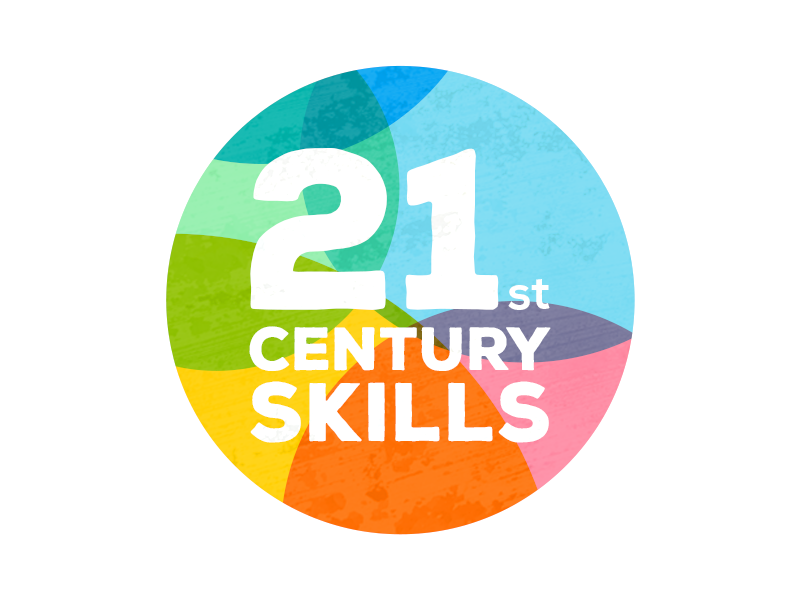 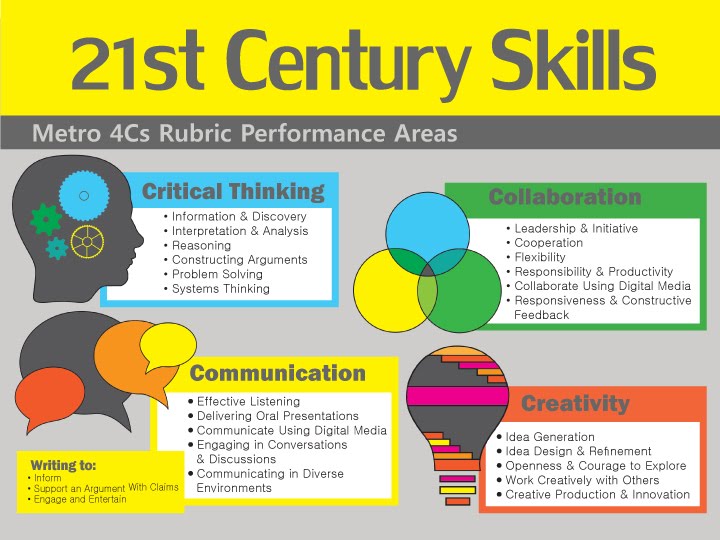 Introduction to PBL
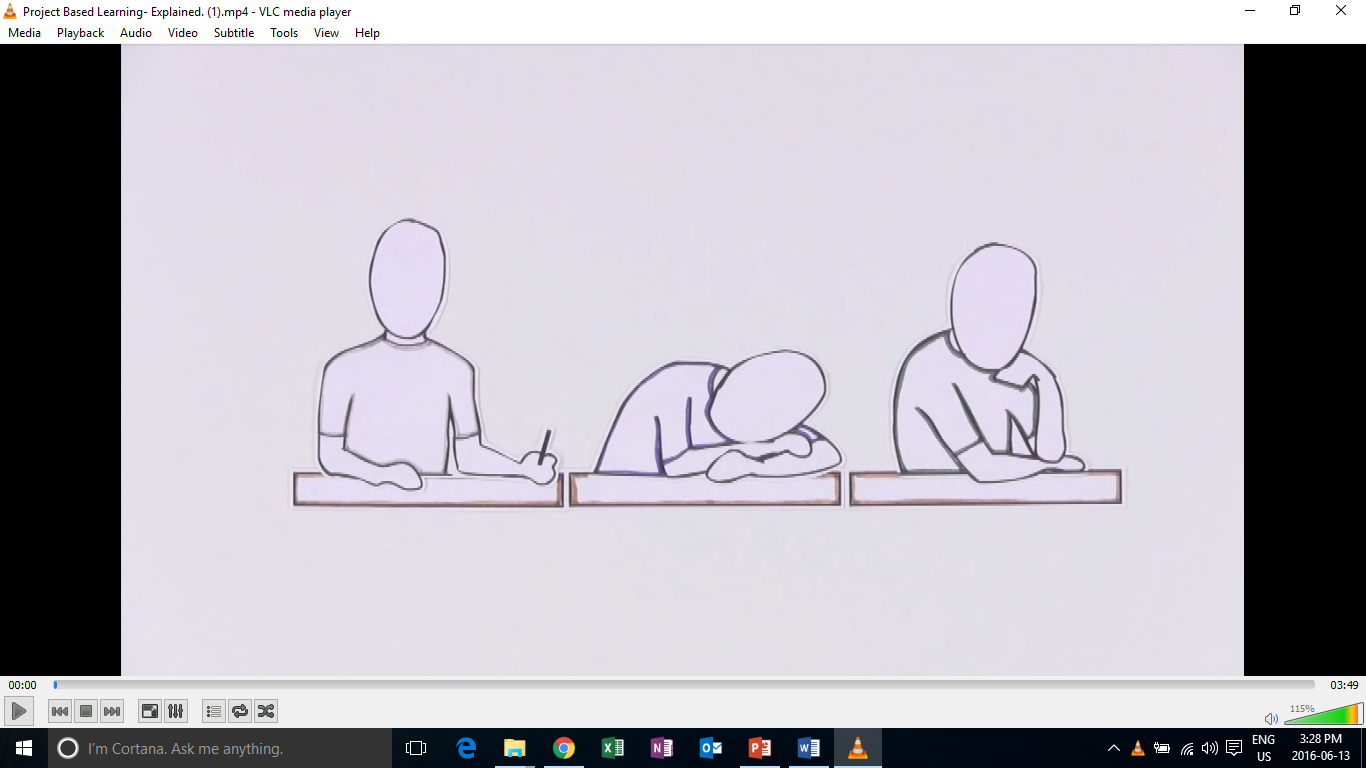 Original PBL Flow
1) Entry event ( Reading, Video, Story, Discussion, Pictures, etc.)
2) Teacher gives students a driving question (Kind of like a research question)
3) The students take time discussing the driving question and thinking about a project they can do
4) Each group chooses their own project
5) Students work on the project in groups
6) Students present their project
7) Students get feedback
8) Students present again
PBL in Action
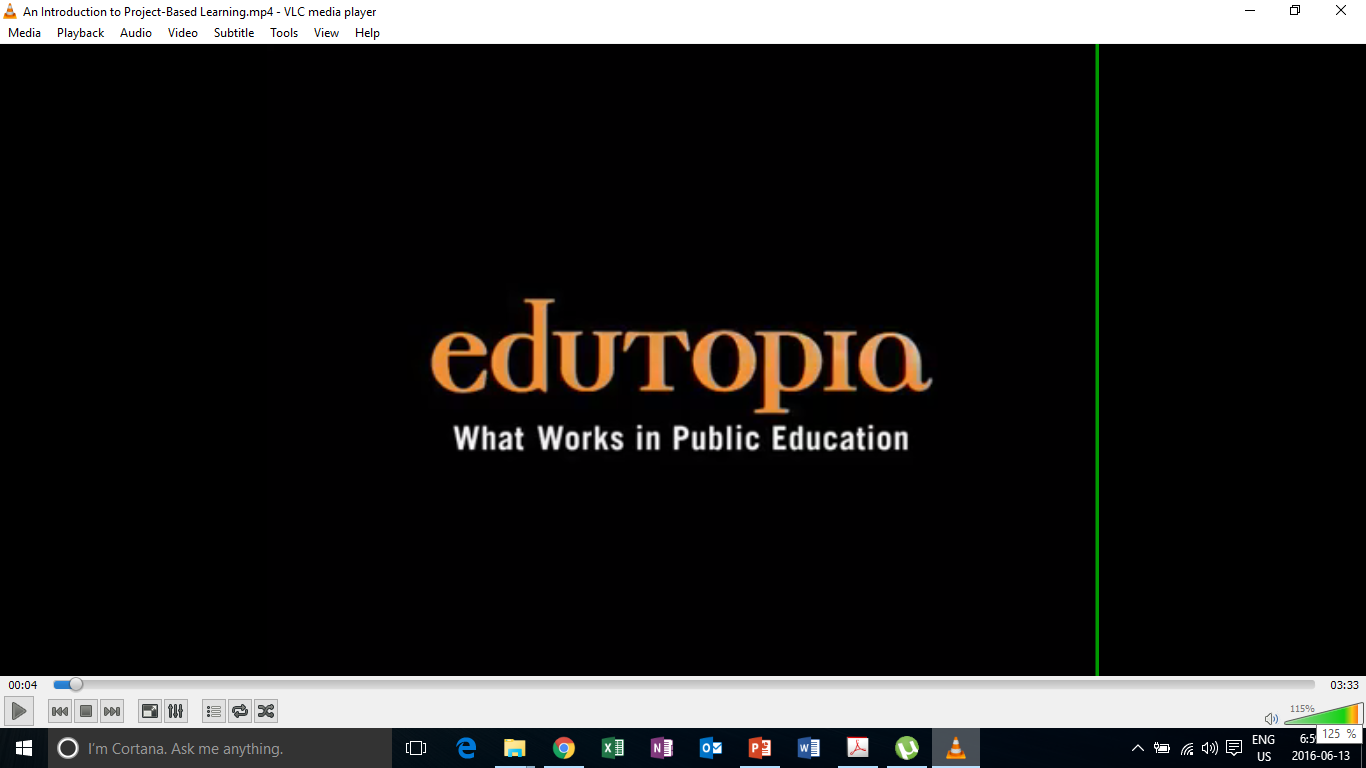 Education in the 21st Century
Passively learning, memorizing facts, and being tested on factual knowledge is no longer sufficient to prepare students to survive in today's world. 

In the 21st century factual knowledge can be found at the tip of your fingers.  It is knowing how to apply knowledge that has become essential. 

Schools need to focus more on developing applicable life skills. Skills that can help them thrive in the  21st century.
What is project based learning?
Project-based learning if founded in the beliefs that students learn best by experiencing and dealing with real-world issues that are meaningful to them .
"One of the major advantages of project work is that it makes school more like real life. It's an in-depth investigation of a real-world topic worthy of children's attention and effort.“

-EDUCATION RESEARCHER SYLVIA CHARD
What does PBL involve?
students focused on real-world meaningful issues and problem solving
Skills that transfer outside of the classroom
increased student control over his or her learning
teachers serving as coaches and facilitators of inquiry and reflection
students collaborating in pairs or groups
(Barron & Darling-Hammond, 2008; Thomas, 2000)
Learning Outcomes
PBL vs. Traditional instruction
PBL increases long-term retention of content, helps students perform as well as or better than traditional learners in high-stakes tests, improves problem-solving and collaboration skills, and improves students' attitudes towards learning (Strobel & van Barneveld, 2009; Walker & Leary, 2009). 

Schools where PBL is practiced find a decline in absenteeism, an increase in cooperative learning skills, and improvement in student achievement. When technology is used to promote critical thinking and communication, these benefits are enhanced.
Discussion
What are some obstacles to PBL in your teaching context?
Designing PBL Lessons
Original PBL Flow
1) Entry event ( Reading, Video, Story, Discussion, Pictures, etc.)
2) Teacher gives students a driving question (Kind of like a research question)
3) The students take time discussing the driving question and thinking about a project they can do
4) Each group chooses their own project
5) Students work on the project in groups
6) Students present their project
7) Students get feedback
8) Students present again
PBL Lesson Example
Students watch a video, read, or see pictures about global warming.
Teacher discusses the topic with students 
Teacher puts the driving question on the board “ What daily actions of humans are contributing most to global warming?” (Students discuss)
Teacher then asks students to think about “ what can your group do to raise other students awareness of this trash issue?”
Some groups choose a video, some choose a poster, one groups chooses brochure
They create it
They present/share it
They get feedback and revise
Present again
Revised PBL for Korean English Classrooms
Entry event
Discussion of the topic & problem that will be focused on
Teacher gives the students a project to do
Students work on the project in groups
Students present the project
Teacher’s job
Technology
What is a problem or issue related to the topic that is relevant and relatable to my students?

What kind of project can students do to address the problem?

How will they present it?

How will it be assessed?
Project task ideas (try to think of more)
Design
A new product
A new way of doing something
A better something (menu, phone, etc.)
Make/ Create
A plan
A poster
A storybook
A brochure
An advertisement
A video
A play/ drama
Build
A model
A structure
Write
A letter
A poem
A short story
A book
A speech
Rewrite something
Prepare 
To present your ideas
To debate
To teach a lesson
General Topics from Textbooks
What are some general topics of themes that you cover in your classes or that are in the textbooks you use?
Food
Travel
Health & Beauty
Other?
What is a problem or issue related to the topic that is relevant and relatable to my students?

What kind of project can students do to address the problem?

How will they present it?

How will it be assessed?
TIP: 
Think about issues in your school, community, current events, student’s lives and interests.
How will it be presented?
As a presentation in front of the class
A performance 
As a video
Group to group
Roundtable
Panel
Jigsaw
Gallery walk
Rotation fair (my favorite)

TIP:(graphic organizer for audience)
Assessment in PBL Lessons
Performative
Based on 21st century skills
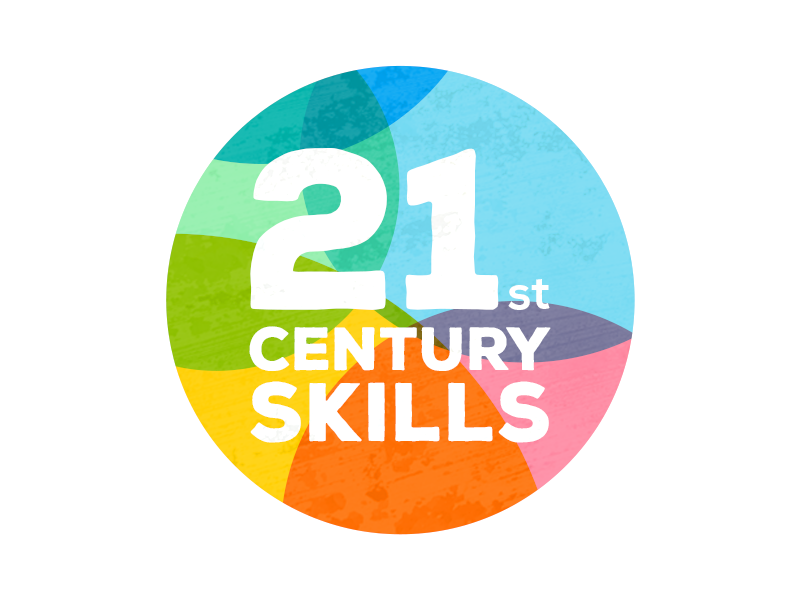 When to assess…
The process

The product

The presentation 

As a whole
Analytic Vs. Holistic Rubrics
Analytic rubrics list the criteria for an assignment and describe these criteria in varying levels of quality. 


A holistic rubric describes the attributes of each grade or level. It gives an overall score rather than breaking things down and scoring each criteria.
Most student work will likely fit into more than one category for different criteria. The scorer must choose the grade that best fits the student performance.
Analytic Rubric Sample
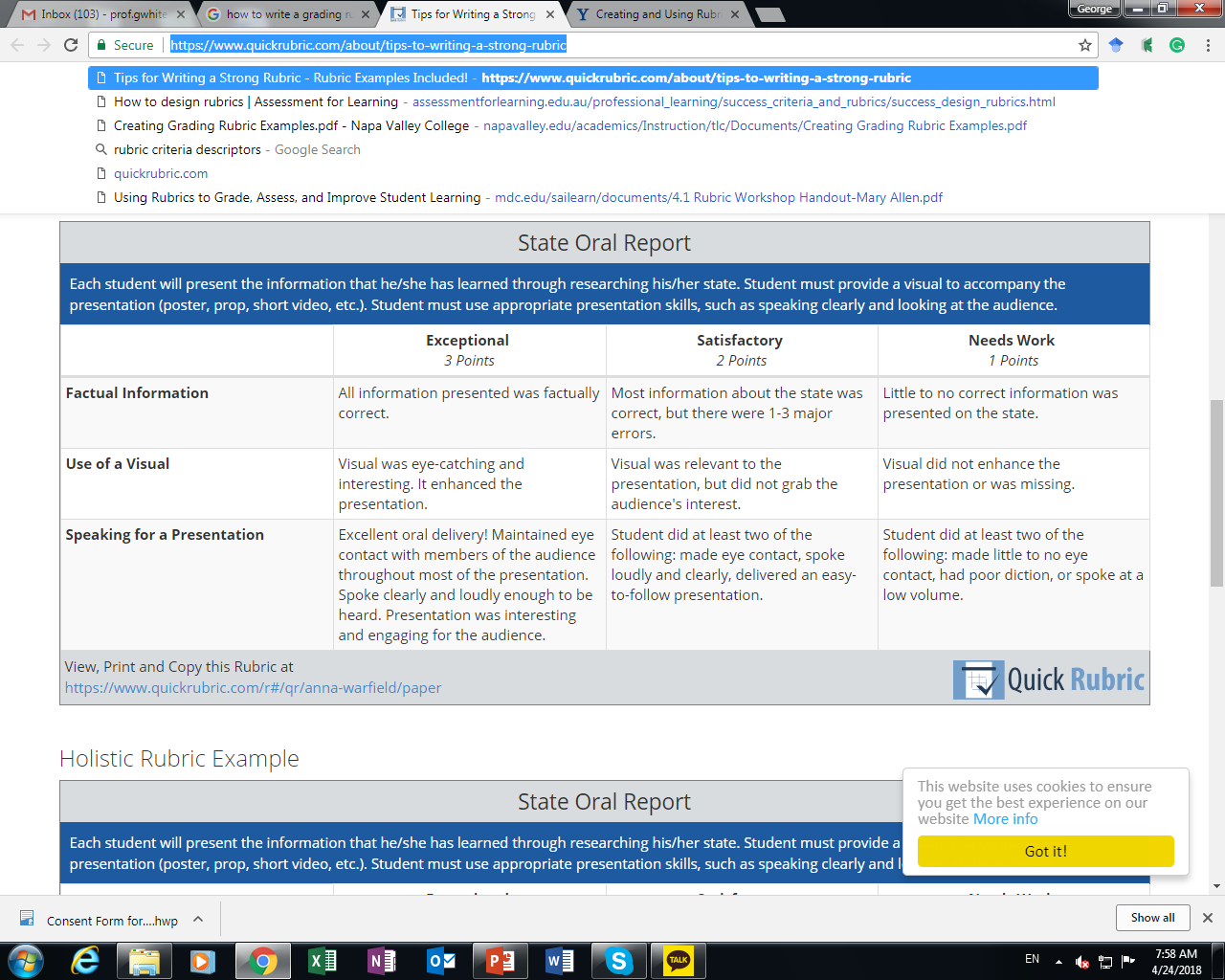 Holistic Rubric Sample
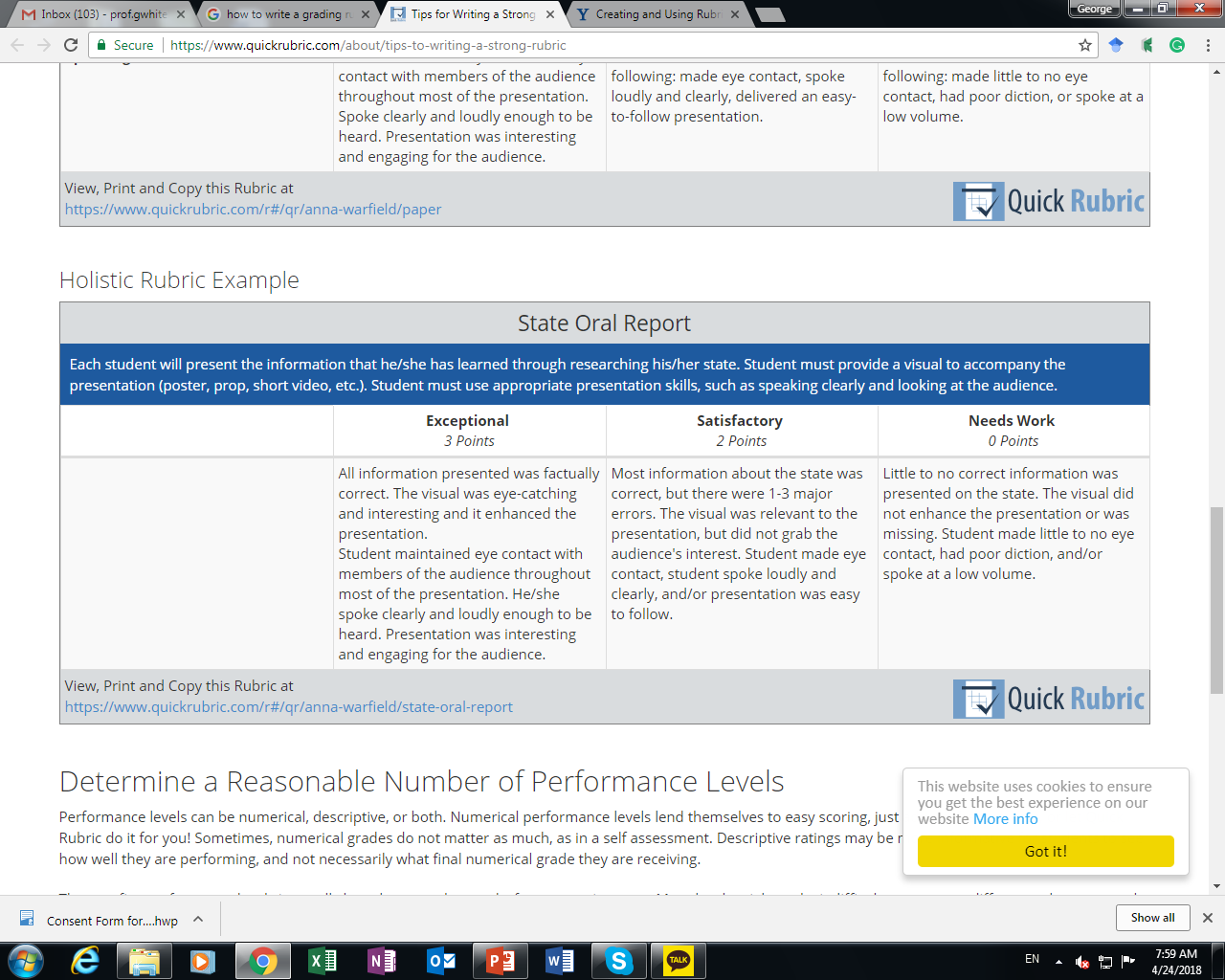 When to assess…
During the process?
What can be assessed?

The product?
What can be assessed?

The presentation 
What can be assessed?
What can be assessed?
In the process

Collaboration
Participation
Use of L2
The product

Language accuracy
Organization
Design
Creativity
Overall quality
The presentation

Comprehensibility
Accuracy
Organization/Flow
Blank Rubric
Wording
Excellent
Very good
Satisfactory
Less than satisfactory
Exceptional
Satisfactory
Needs work
Always
Often
Sometimes
Rarely
Never
Above expectations/ requirements
Meets expectations/ requirements
Does not meet expectations/ requirements
High level
Satisfactory level
Unsatisfactory level
Less than/ more than x number of something
Application Time
Designing projects for your classrooms
TASK
With your group choose a chapter from a textbook of your choice.  Design a project based lesson for a chapter following PBL guidelines. Think about:
Entry events (Video, Readings, Main chapter theme, Dialogue, Discussions etc.)
Real-world problem and connection to students
Project details (Specifics of the project)
How learners will share their projects
How it will be assessed
Useful Websites
www.bie.org
http://www.leadingpbl.org/w/page/24328306/PBL%20Gallery
https://21centuryedtech.wordpress.com/2013/09/15/the-pbl-super-highway-over-45-links-to-great-project-based-learning/
http://www.elltoolbox.com/pbl.html
http://www.mrsoshouse.com/pbl/pblin.html
Thank you for your participation
George E.K. Whitehead

Email: gekw@hufs.ac.kr

Website: profgwhitehead.weebly.com

Facebook group: English language education in South Korea
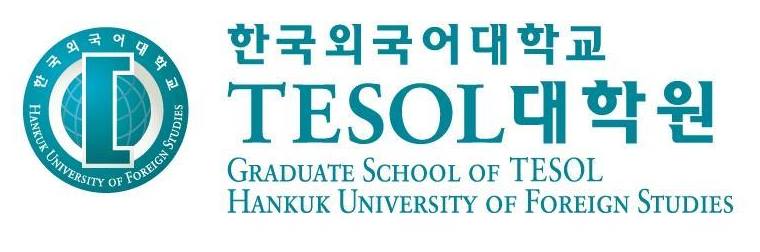